Open SLCC Initiative
R. Adam Dastrup, MA, GISP
Professor, Geosciences Department
Senior Researcher, National GeoTech Center for Excellence
Utah Education Steward, National Geographic Society
Getting Open Started at SLCC
OER at Salt Lake Community College officially started with the Department of Labor TAACCCT grants.
Networking, Information Systems, and Geospatial Technology Consortium (NISGTC)
Composed of five community colleges across the nation.
$20 million grant to help train students who lost manufacturing jobs due to the Great Recession into high-tech industries.
All curriculum and material created using grant funding had to be licensed as Creative Commons.
Most of the curriculum posted in Merlot.
SLCC By The Numbers
Sustainability of Open SLCC
All OER textbooks have a $5 course fee.
OER is very “faculty-driven” and is viewed as a form of professional development 
OPEN SLCC Advisory Committee
SLCC joined the Open Textbook Network in 2019.
The Library at SLCC
Has an OER/UA Technician to support Faculty in locating OER as well as assisting them with OER accessibility concerns.
Librarians is trained on Creative Commons Licensing as well as OTN’s OER Librarianship Program.
Teaches “Intro to OER” courses for faculty and staff through the Professional Development Center at SLCC.
Created and continues to maintain a “SLCC Authored-OER” Repository that is available publicly at the local, regional, and national levels
Exploring the possibility of an in-house OER publishing program
Open Education Consortium Award
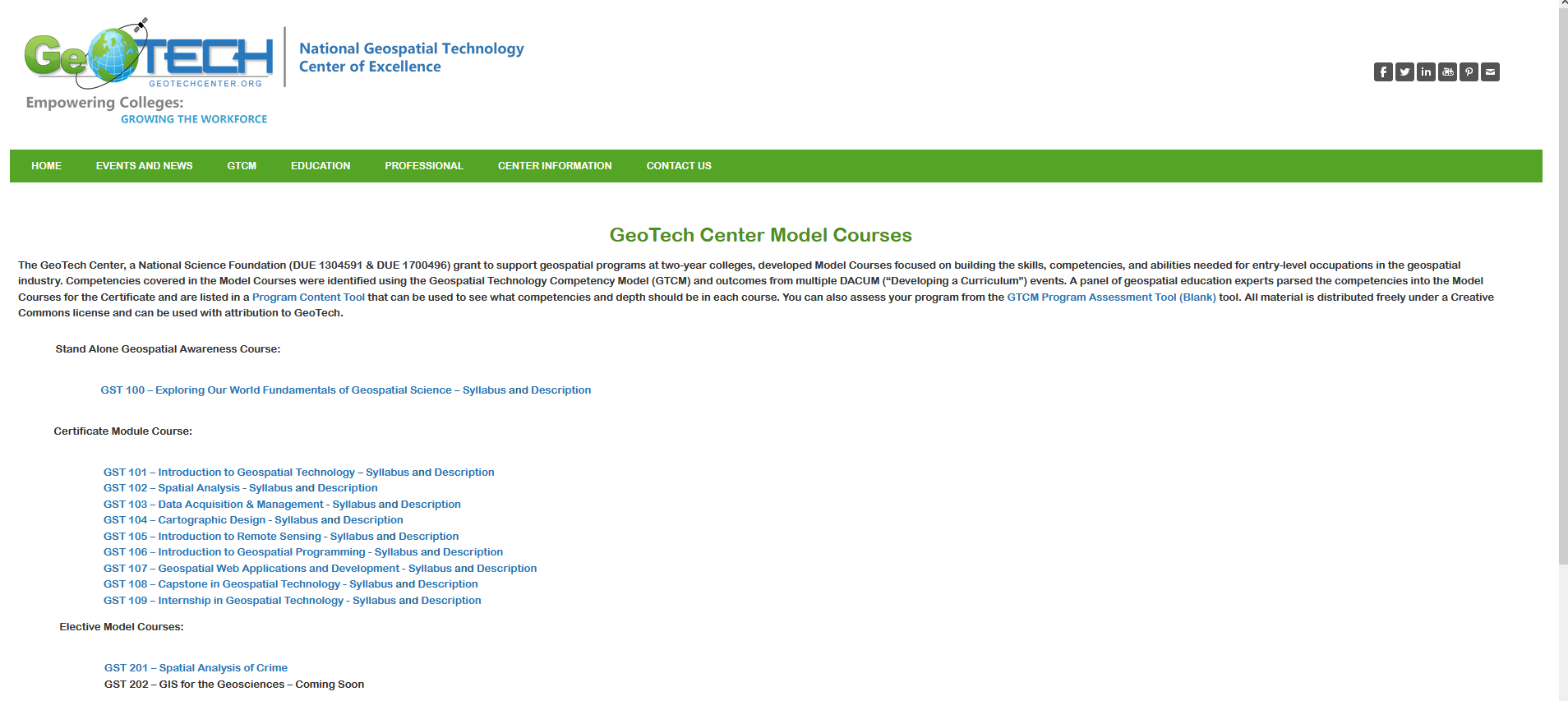